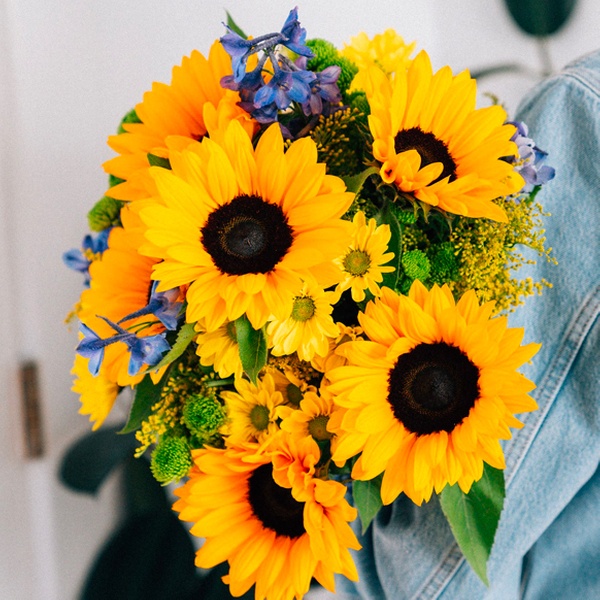 স্বাগতম
পরিচিতি
মোহাম্মদ আমিনুল ইসলাম
প্রভাষক (পরিসংখ্যান)
পাকড়ী মহাবিদ্যালয় 
গোদাগাড়ী, রাজশাহী।
শ্রেণিঃ একাদশ
অধ্যায়ঃ ৭ম (সংশ্লেষ ও নির্ভরণ)
সময়ঃ ৪৫ মিনিট
তারিখঃ ১৯/০৯/২০১৯
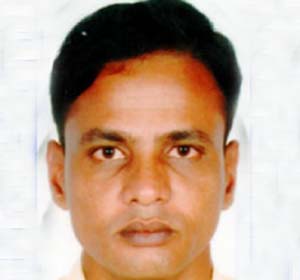 ছবিতে কি কি দেখতে পাচ্ছ?
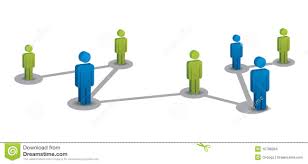 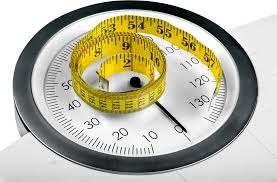 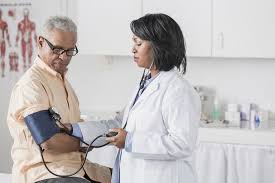 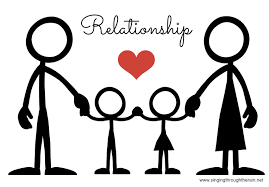 আজকের পাঠ
সংশ্লেষ বা সংশ্লেষণ
শিখনফল
এই পাঠ শেষে শিক্ষার্থীরা –
দ্বিচলক বিশিষ্ট তথ্য ও সংশ্লেষের ধারণা বর্ণনা করতে পারবে।
সহজ সংশ্লেষ ও এর ধরণ ব্যাখ্যা করতে পারবে।
দ্বিচলক বিশিষ্ট তথ্যের সংশ্লেষ পরিমাপ করতে পারবে।
দ্বিচলক তথ্যঃ পরস্পর সম্পর্কযুক্ত দুটি চলকের তথ্য একত্রে নিয়ে  যে তথ্যসেট সংঘটিত হয় তাকে দ্বিচলক বিশিষ্ঠ তথ্য বলে।
যেমন – উচ্চতা ও ওজন, বয়স ও রক্তচাপ, আয় ও ব্যয় ইত্যাদি।
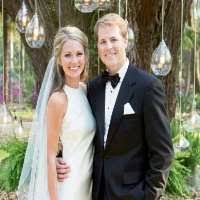 সংশ্লেষঃ সংশ্লেষ অর্থ পরস্পর সম্পর্কযুক্ত। পরস্পর সম্পর্কযুক্ত দুটি চলকের মধ্যে যে পারস্পরিক সম্পর্ক তাকে সংশ্লেষ বলে।
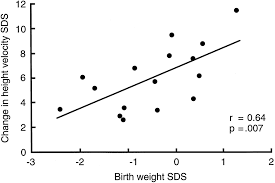 সহজ সংশ্লেষঃ দুটি চলকের মধ্যে বিদ্যমান সরলরৈখিক সম্পর্ককে সহজ সংশ্লেষ বলে।
সংশ্লেষাংকঃ দুটি চলকের মধ্যে বিদ্যমান সরলরৈখিক সম্পকের মাত্রা ও প্রকৃতি যে পদ্ধতির সাহায্যে পরিমাপ করা হয় তাকে সংশ্লেষাংক বলে। এটি একটি আপেক্ষিক পরিমাপ। এটি এককমুক্ত। একে r দ্বারা প্রকাশ করা হয়।
যদি (x1,y1), (x2,y2), ……………(xn,yn) দ্বিচলক (x,y) এর n সংখ্যক মান হয় তবে,
r এর মান -1 থেকে +1 এর মধ্যে অবস্থান করে। এই সূত্রটি প্রদান করেছেন বিজ্ঞানী কার্লপিয়ারসন।
বৃত্তের পরিধি  বৃদ্ধি
বৃত্তের ব্যাসার্ধ বৃদ্ধি
পূর্ণ ধনাত্বক সংশ্লেষ
সমহারে
সমহারে
১। পূর্ণ ধনাত্বক সংশ্লেষঃ দুটি চলকের পরিবর্তন সমমুখী ও সমহারে হলে।
যেমন – বৃত্তের ব্যাসার্ধ বৃদ্ধির ফলে উহার পরিধি বৃদ্ধি পায়।
বৃত্তের পরিধি বৃদ্ধি
বৃত্তের পরিধি বৃদ্ধি
বৃত্তের ব্যাসার্ধ বৃদ্ধি
বৃত্তের ব্যাসার্ধ বৃদ্ধি
দ্রব্যের যোগান বৃদ্ধি
দ্রব্যের মূল্য বৃদ্ধি
আংশিক ধনাত্বক সংশ্লেষ
সমহারে নয়
সমহারে নয়
গ্যাসের চাপ বৃদ্ধি
গ্যাসের আয়তন হ্রাস
পূর্ণ ঋনাত্বক সংশ্লেষ
সমহারে
সমহারে
২। আংশিক ধনাত্বক সংশ্লেষঃ দুটি চলকের পরিবর্তন সমমুখী ও সমহারে না হলে।
যেমন – কোন দ্রব্যের মূল্য বৃদ্ধির ফলে দ্রব্যটির যোগান বৃদ্ধি পায়।
৩।পূর্ণ ঋনাত্বক সংশ্লেষঃ দুটি চলকের পরিবর্তন বিপরীতমুখী ও সমহারে হলে।
যেমন – স্থির তাপমাত্রায়  গ্যাসর চাপ বৃদ্ধিতে একই অনুপাতে উহার আয়তন হ্রাস পায়।
দ্রব্যের মূল্য বৃদ্ধি
দ্রব্যের চাহিদা হ্রাস
আংশিক ঋনাত্বক সংশ্লেষ
সমহারে নয়
সমহারে নয়
লবনের মূল্য বৃদ্ধি
লবনের মূল্য হ্রাস
শূণ্য সংশ্লেষ
লবনের ব্যবহার স্থির
৪।আংশিক ঋনাত্বক সংশ্লেষঃ দুটি চলকের পরিবর্তন বিপরীতমুখী ও সমহারে না হলে।
যেমন – কোন দ্রব্যের মূল্য বৃদ্ধির ফলে দ্রব্যটির চাহিদা হ্রাস পায়।
৫। শূণ্য সংশ্লেষঃ চলকদ্বয়ের পরিবর্তন সম্পর্কহীন অর্থাৎ একটি চলকের মানের হ্রাস বা বৃদ্ধির ফলে অপর চলকের কোন পরিবর্তন ঘটে না।
যেমন – লবনের মূল্য হ্রাস বা বৃদ্ধির ফলে এর ব্যবহারের কোন পরিবর্তন হয় না।
একক কাজ
সংশ্লেষ কি?
জোড়ায় কাজ
সংশ্লেষাংক একটি বিশুদ্ধ সংখ্যা – ব্যাখ্যা কর।
দলীয় কাজ
নিচের তথ্যসারির সংশ্লেষাংক নির্ণয় কর।
গণনা সারণী
মূল্যায়ন
১। দুটি চলকের মধ্যে একই দিকে বা বিপরীত দিকে পরিবর্তনের সম্পর্ককে কি বলে?
(ক) সরল সংশ্লেষ (খ) বহুদা সংশ্লেষ (গ) শূণ্য সংশ্লেষ (ঘ) নির্ভরণ

২। চলকদ্বয়ের মধ্যে অসমান হারে সমমুখী পরিবর্তনের সম্পর্ককে কি বলে?
(ক) আংশিক ধনাত্বক সংশ্লেষ  (খ) পূর্ণ ধনাত্বক সংশ্লেষ 
(গ) আংশিক ঋনাত্বক সংশ্লেষ  (ঘ) পূর্ণ ঋনাত্বক সংশ্লেষ

৩। যে চলকের সম্পর্কে পূর্বাভাস দেয়া হয় তাকে কি বলে ?
(ক) বিচ্ছিন্ন  (খ) অধীন  (গ) স্বাধীন  (ঘ) অবিচ্ছিন্ন

৪। সংশ্লেষাংকের সীমা কত?
(ক)  -1<r<+1    (খ) 1<r<+1  (গ) -1>r>+1  (ঘ)  -1>r>+1
বাড়ীর কাজ
সংশ্লেষাংকের ব্যবহারিক সূত্রটি উদ্ভাবন কর।
সকলে সুস্থ্য থাকো, সুন্দর থাকো এই কামনায় আজকের মত বিদায় নিচ্ছি
আল্লাহ হাফেজ
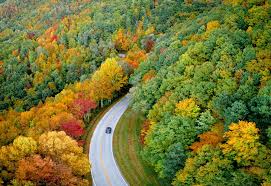